Ökológiai szemlélet alkalmazásának lehetőségei az élelmiszerellátási rendszerekben (tömegáru, helyi termék, stb. az alternatív értékesítés területén)
Em.Prof.  Dr. Fehér István
SZIE-GTK
Tematika
SAGITER Porjekt /  ökölógiai ismeret átadás, 
A fenntarthatóság főbb összefüggései, a mezőgazdasági termelés technológiai fejlődése, modernizáció és alkalmazott innovációk. 
Előadás, esettanulmány bemutatása és megvitatása, kisfilm értékelése.
Mit hasznosítsunk? Hogyan és kinek?
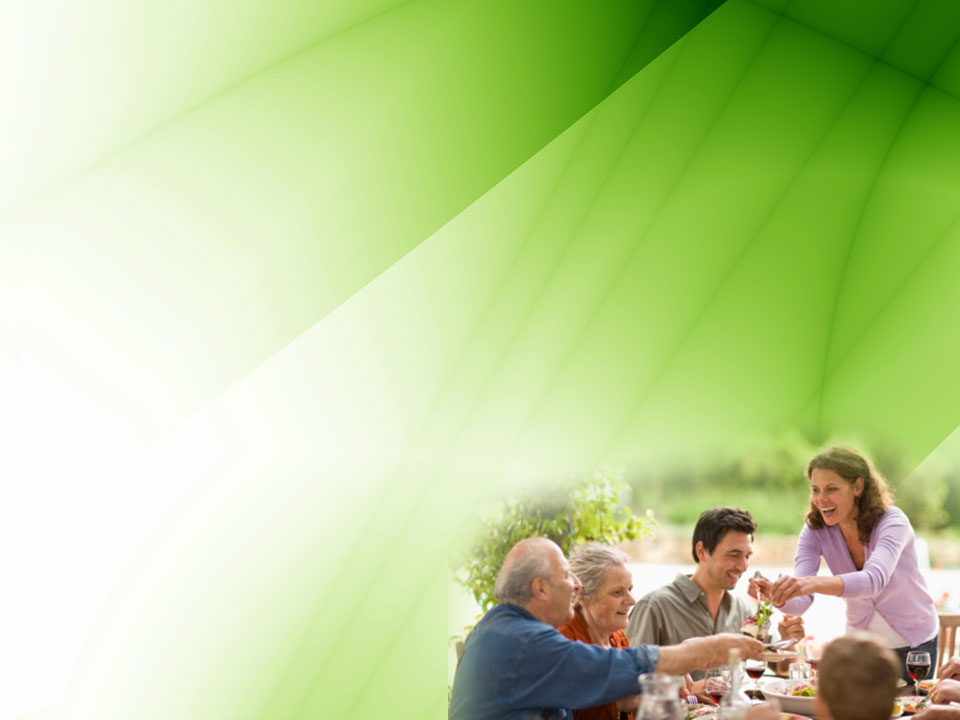 Demográfiai változás 2050- ben
9.3 milliárd lakos
1.4 milliárd személy 65 év fölött
1 milliárd személy szenved majd az élelmezéshez kötődő betegségekben

Európa (2010):
Nők várható életkora 82 év
Egészséges életmód várható átlag életkora = 62 év

Cél növelni az átlagot 64 évre
2020 - ra!
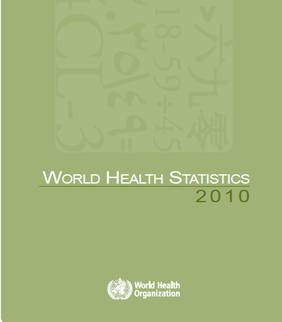 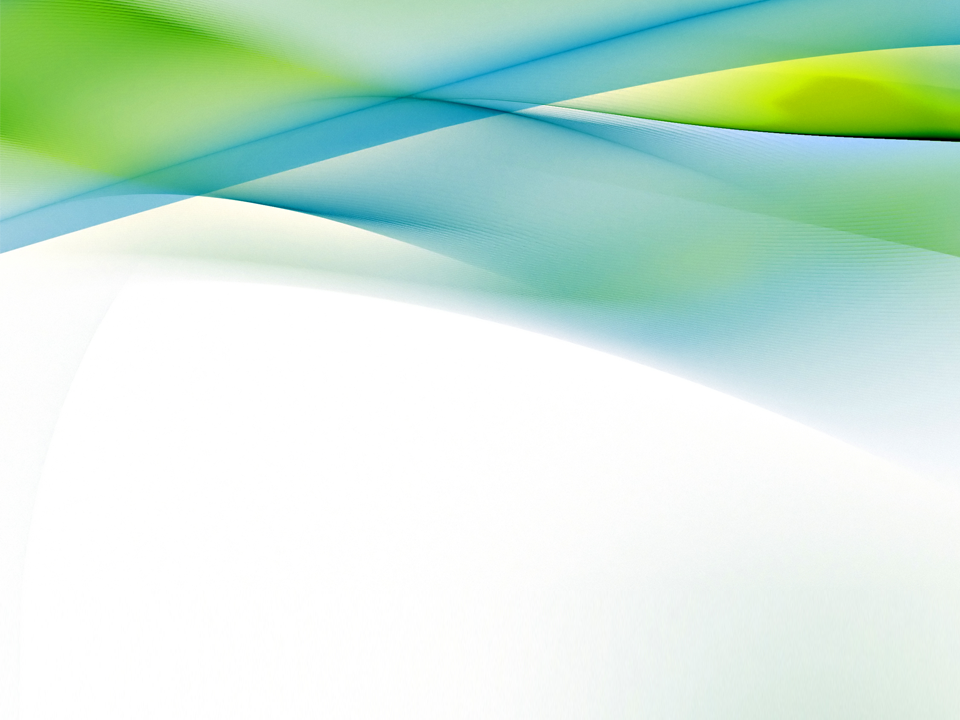 2.5  szer több hús
Sertés 12 m tonna
Marha
hús
143 m tonna
Baromfi
262 m tonna
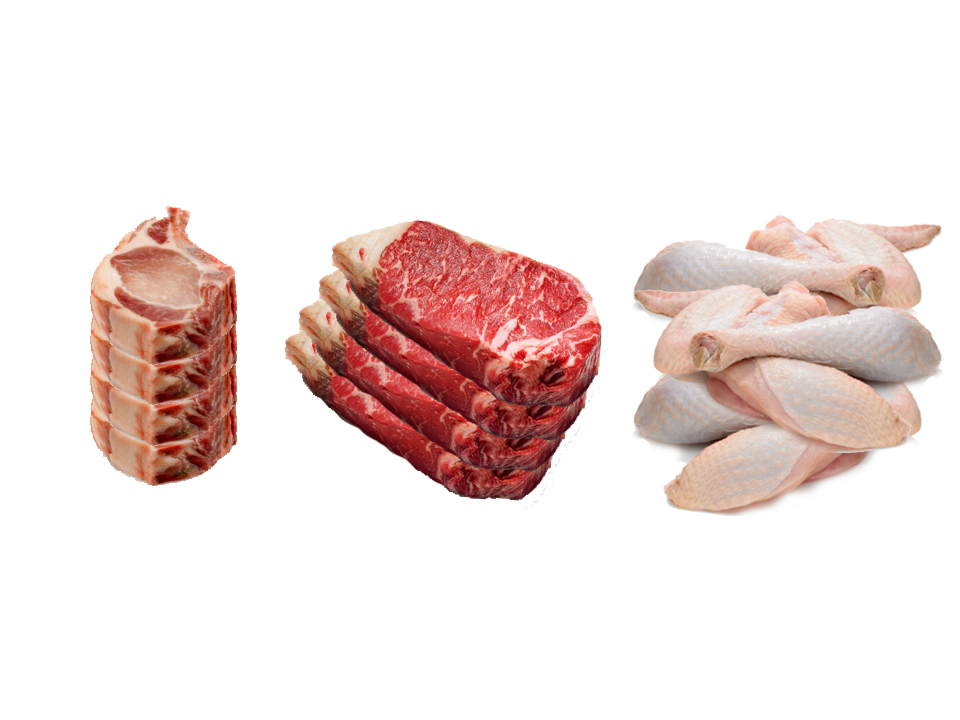 HÚS FOGYASZTÁSI TRENDEK AZ EU – BAN
Kg/ fő-melyből 50% sertés, 25% baromfi
100
90
80
70
60
50
40
30
20
10
0
1999
2000
2001
2002
2003
2004
2005
2006
2007
2008
2009
2010
2011
2012
2013
Marha
Sertés
Baromfi
Juh és kecsket
tÖsszesl
Source: European Commission, 2006
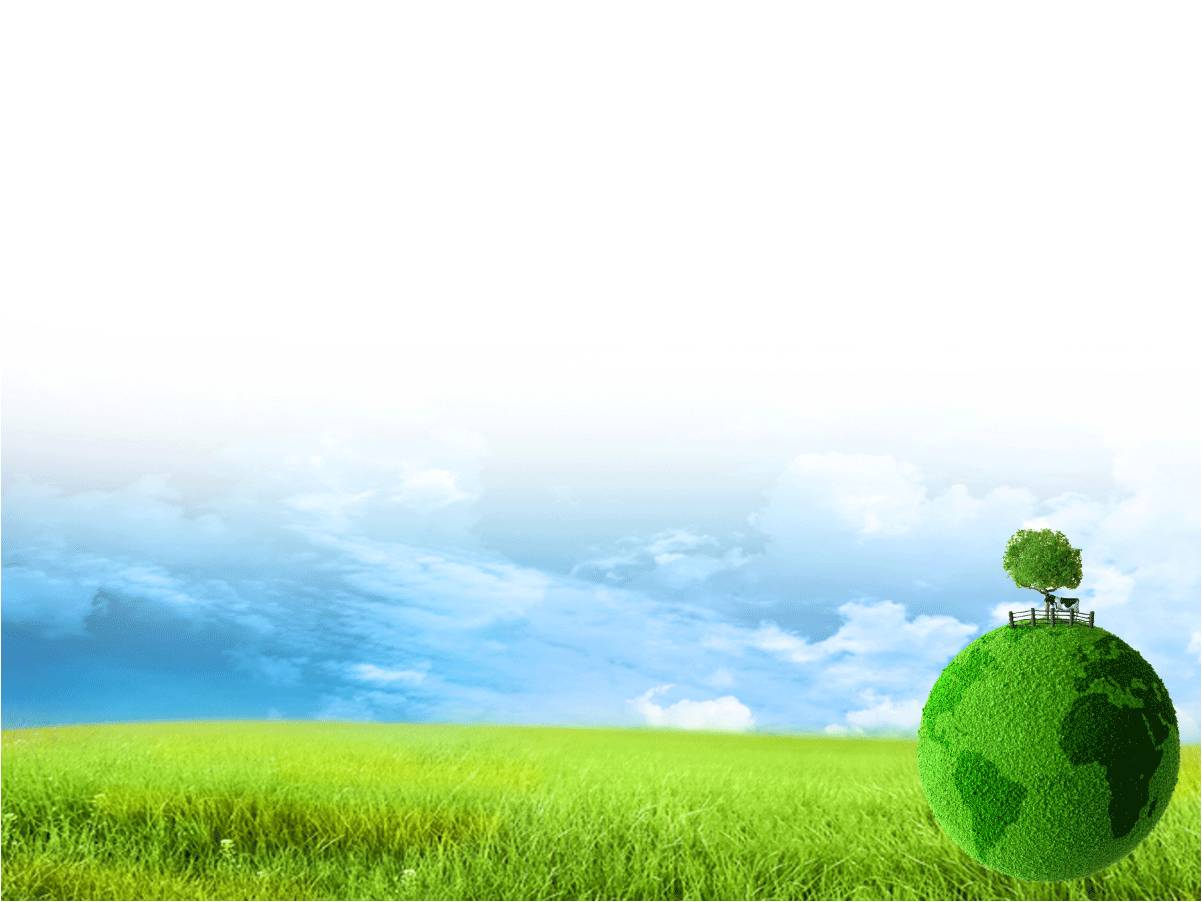 Az állattenyésztés kibocsájtása
Livestock Contributions: The big three
Methane: 
48%
Nitrous oxide: 
48%
Carbon dioxide: 4%
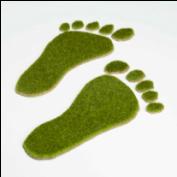 ÉLELMEZÉS-BIZTONSÁG KIHÍVÁSAI
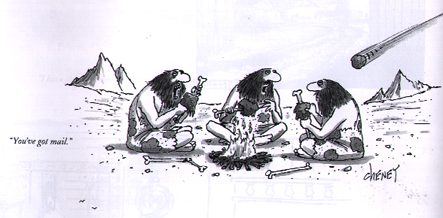 GMO-ról jött E-mail!
Gazdasági növekedés
Népesség nő – élelmiszer-kereslet nő
Évi 1,2% (növekedés évi 70-80 millió fő) 		
Jövedelem nő – takarmány-felhasználás nő
Ázsia gazdasági növekedése 5-6%/év 
Állati termékek (hús, tejtermék) fogyasztása nő    	
Bioüzemanyag-termelés nő – kereslet nő
Verseny a földterületért (recesszió után visszatérő probléma lesz)

Termőterület korlátozott 	 
Expanzió: Ukrajna, Oroszország, Dél-Amerika
Külföldön termőföld bérlése/vásárlása 
		

Technológia fejlődése meghatározó 
Újabb „zöld forradalom” szükséges?
A GMO lesz ez?  
Ösztönzés/támogatás fontos


Klímaváltozás
	

 
Spekuláció
Fontos a piaci likviditás szempontjából
De növelheti az árak volatilitását
Egyél
több
csirkehúst
Európa válasza a GMO-ra: természetellenes…              de élelmiszert nem a természet számára termelünk!
A klímaváltozás bizonyítéka
18. század
Fenntartható élelmiszer ellátás: kevesebb állati eredetű termék
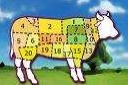 X
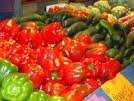 A különféle élelmiszerfogyasztások
éves
ökológia nyoma
Forrás: FAO
VÍZHASZNÁLAT
A „vízbuborék” nem fenntartható és törékeny: ma 6,7 milliárd ember ugyanannyi vízmennyiségen osztozik, mint a  300  millió globális népesség a Római Birodalom idején
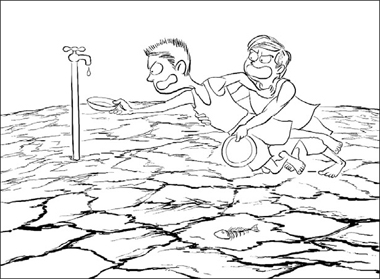 Föld vízkészlete:    97,2% tenger; 2,3 % jégtakaró, 0,5% légkör, folyó, tavak és talajvíz 
 Élelmiszer-termelés vízfelhasználásának 78%-a esőből származik 
 A vízfelhasználás egyre nagyobb részét az öntözés biztosítja
Forrás: IWMI ([2007) In: Water for Food, Water for Life: A Comprehensive Assessment of Water Management in Agriculture, London: Earthscan, and Colombo: International Water Management Institute
ÉLELMISZERLÁNC VESZTESÉGE
Termelők
Ételmaradék = el nem zárt vízcsap
Termesztési veszteség
Kártevők és betegségek
20-40%
Elő-feldolgozás
Törött szem, hántolás
10-15% mennyiségben


25-50% értékben (minőség)
Kiömlés, szivárgás
Szállítás
Rovar, rágcsáló, baktérium
Raktározás
Feldolgozás/ Csomagolás
Hámozás, darabolás,
Marketing
Kiskereskedelem
5-30% fejlett országok
2-20% fejlődő országok
Fogyasztók/ kereskedők
Ételmaradék
Fogyasztók
Forrás: IWMI ([2007)
VÁLASZOK ÉS KIHÍVÁSOK
Termelékenység növelése
 -  Fizikai víztermelékenység – több termés/csepp víz
 - Gazdasági víztermelékenység – több érték/csepp víz
Beruházás ösztönzése a természetes csapadékkal és  öntözéssel ellátott területek termelékenységének növelése érdekében
Víztermelékenység javítása - Technikailag megoldható, de a gazdák sokkal inkább a területi termelékenységet optimalizálják a víztermelékenység helyett,  elsősorban ott, ahol támogatják a vízhasználatot - Milyen megfelelő ösztönzőkre van szükség?

Élelmiszer-kereskedelem elősegítése a vízben gazdag és vízszegény régiók között

Veszteség csökkentése az élelmiszerláncban
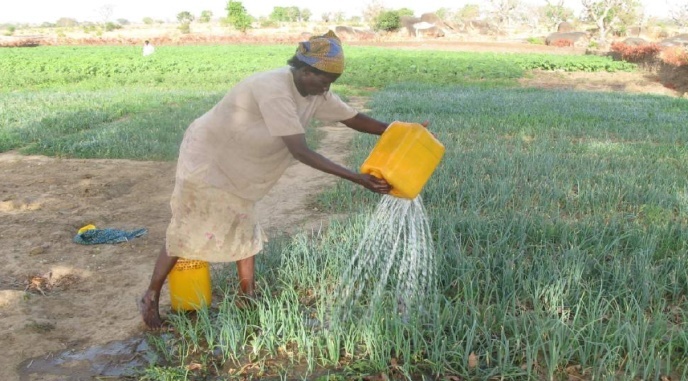 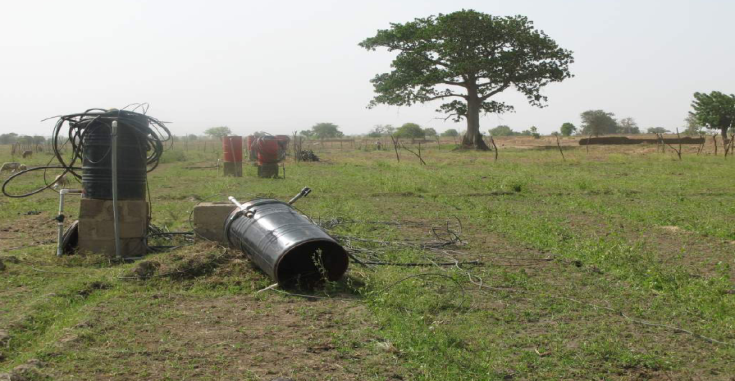 KÖVETKEZTETÉSEK ÉS TANULSÁGOK
Élelmiszerbiztonság a jövőben is prioritás marad
Növelni a termésátlagokat és a termékek minőségét
Mezőgazdasági földterület iránti kereslet növekszik
Vízgazdálkodás nagyobb figyelmet igényel minden területen
Bioenergia - még sok megválaszolatlan kérdés
Innováció és kutatás nagyobb figyelmet igényel
Nemzeti államok  kormányainak és az EU szerepe a mezőgazdaság támogatásában
Versenyhátrányok ledolgozása a termékpálya résztvevőinek összefogását és együttműködését igényli
Házhoz vagy munkahelyre szállítás
Csoportos értékesítés
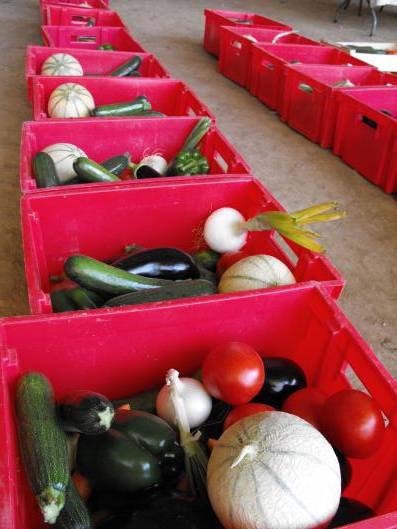 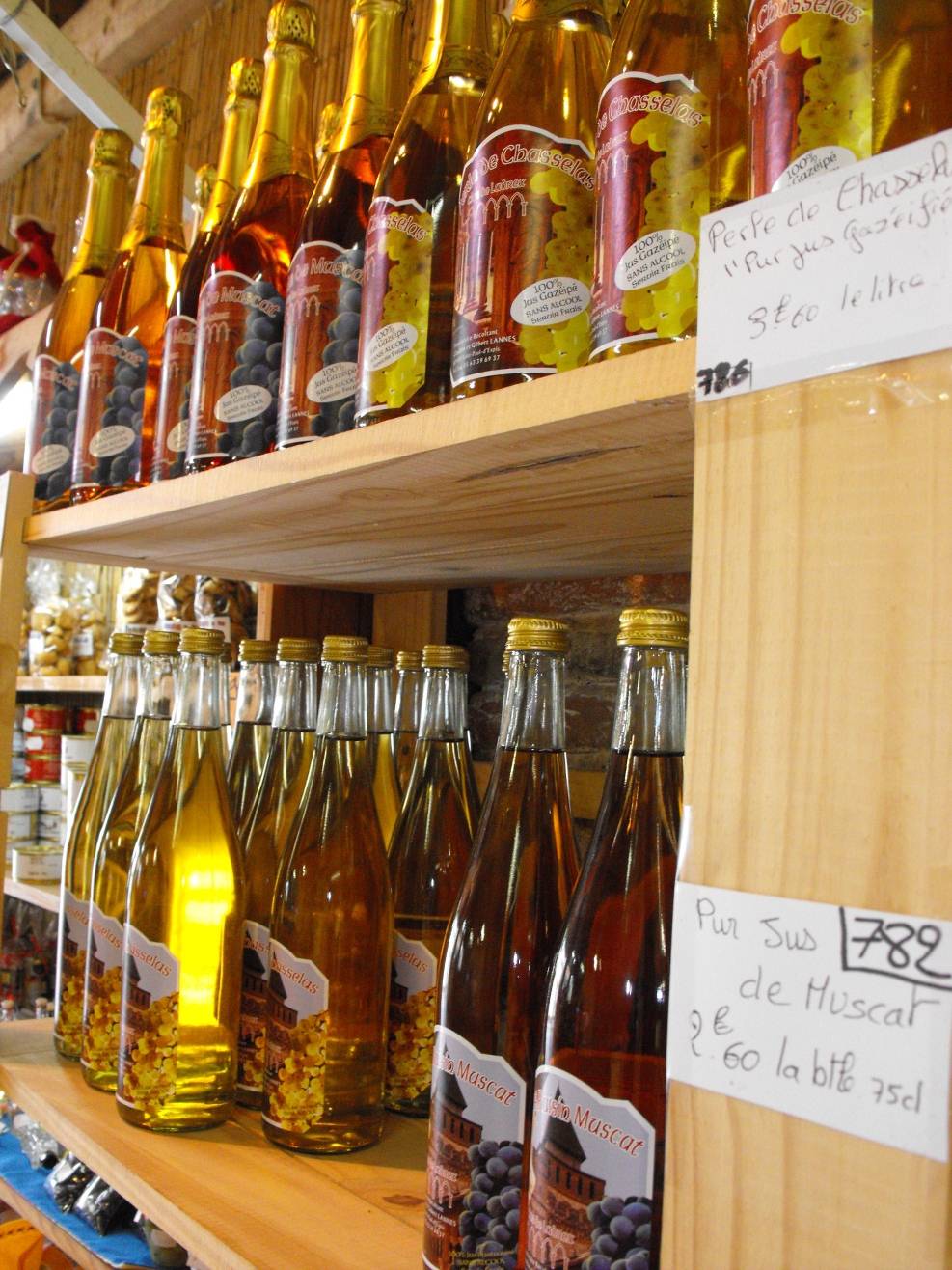 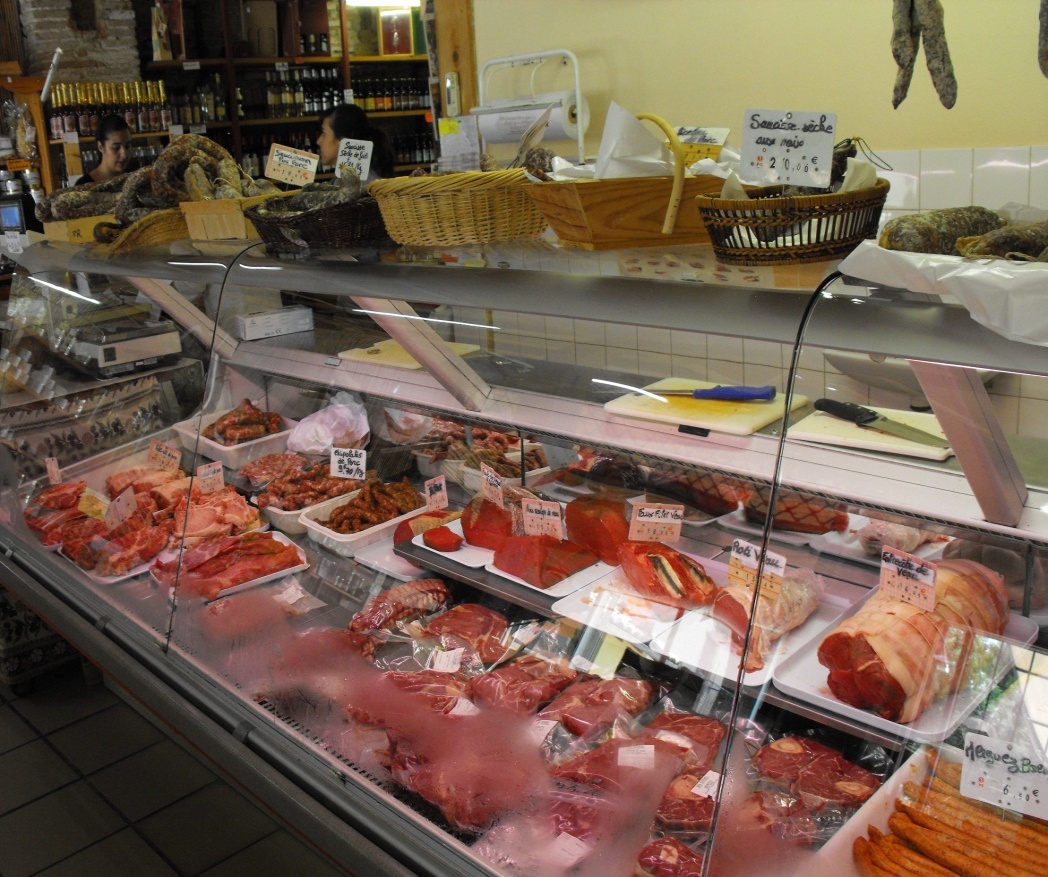 Együtt a gazdaboltban
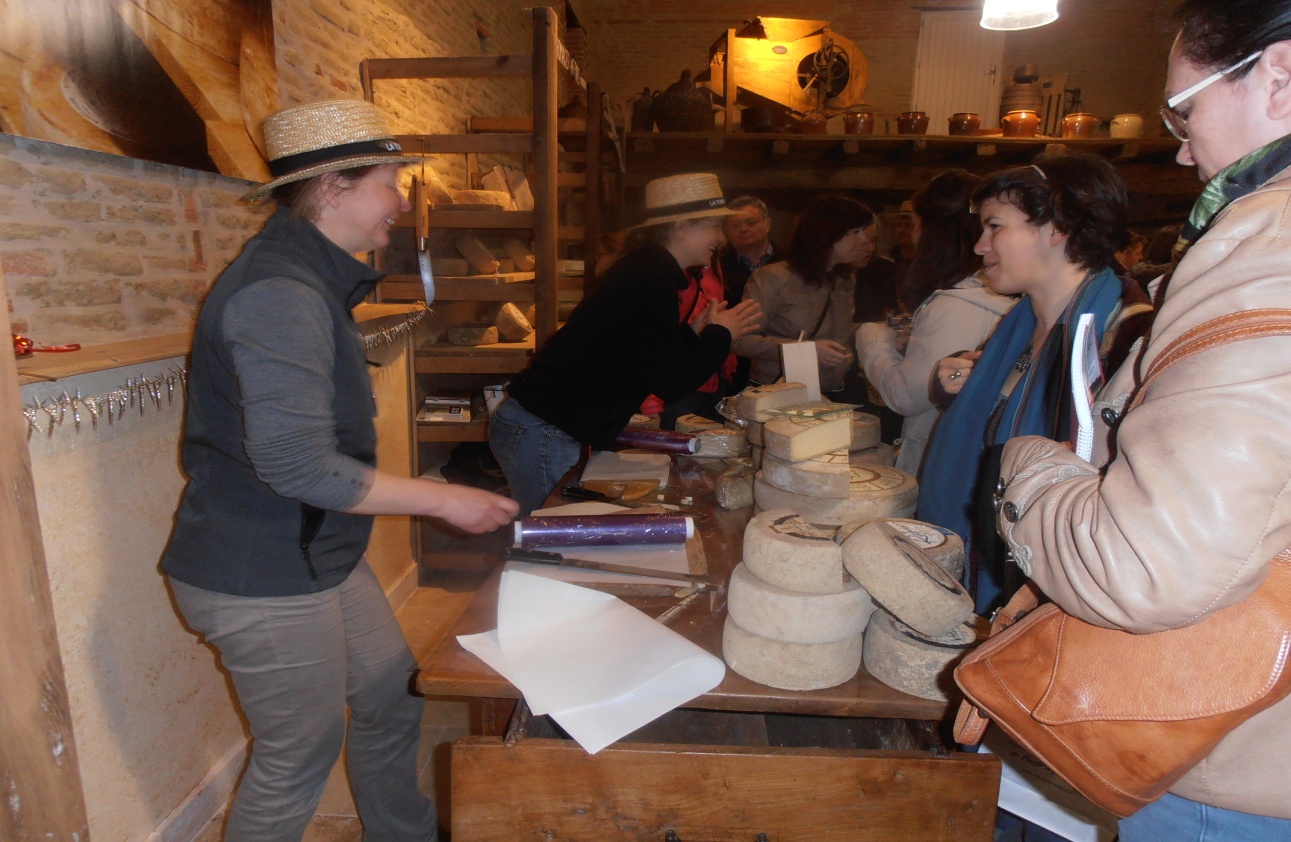 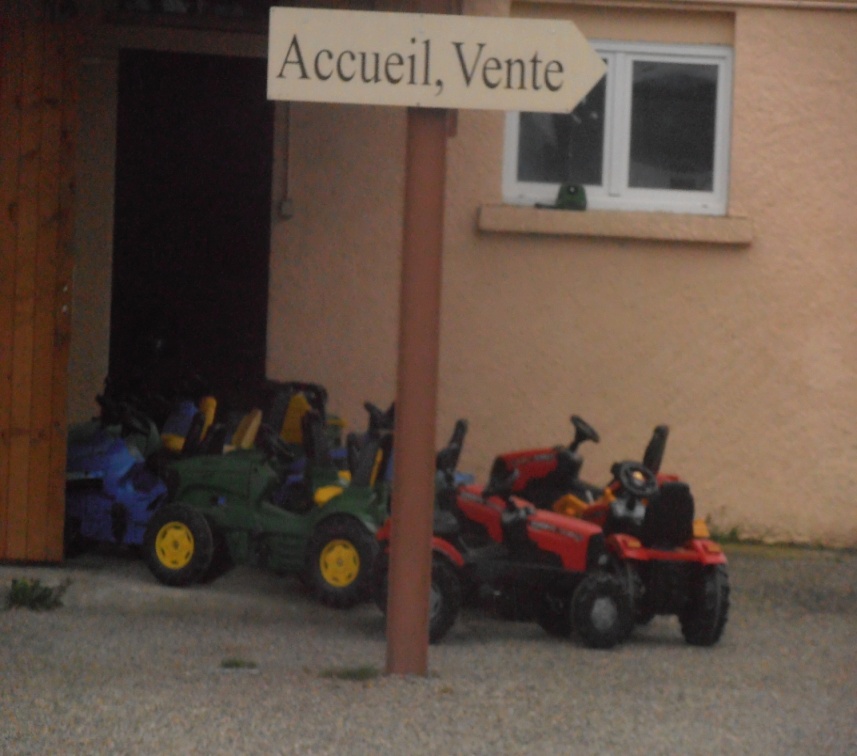 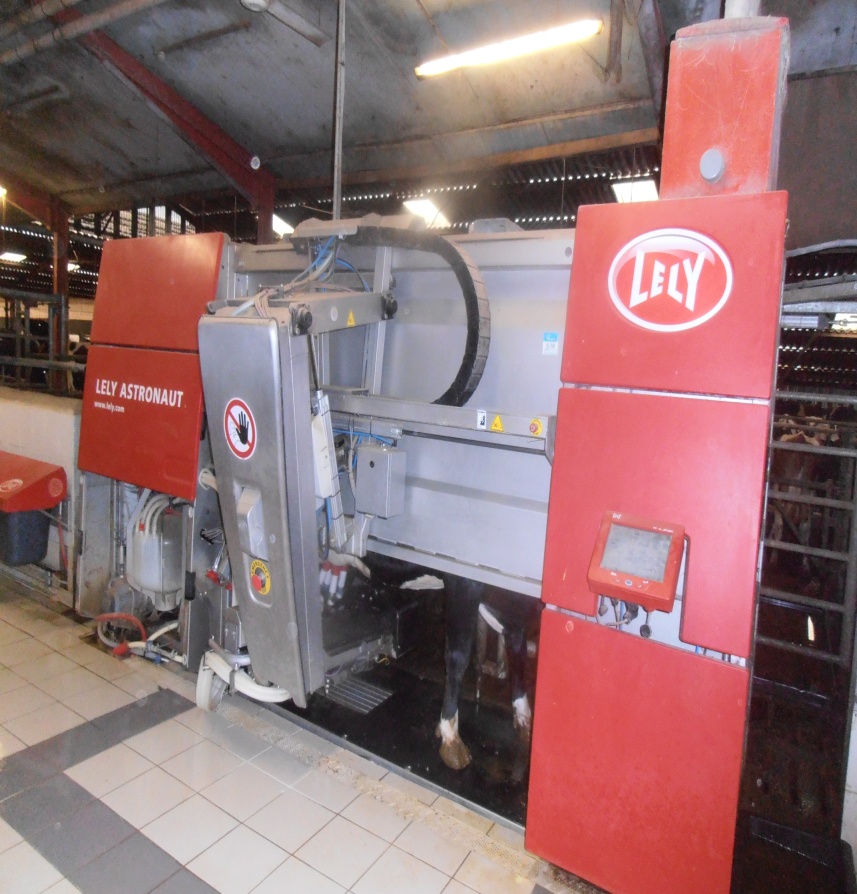 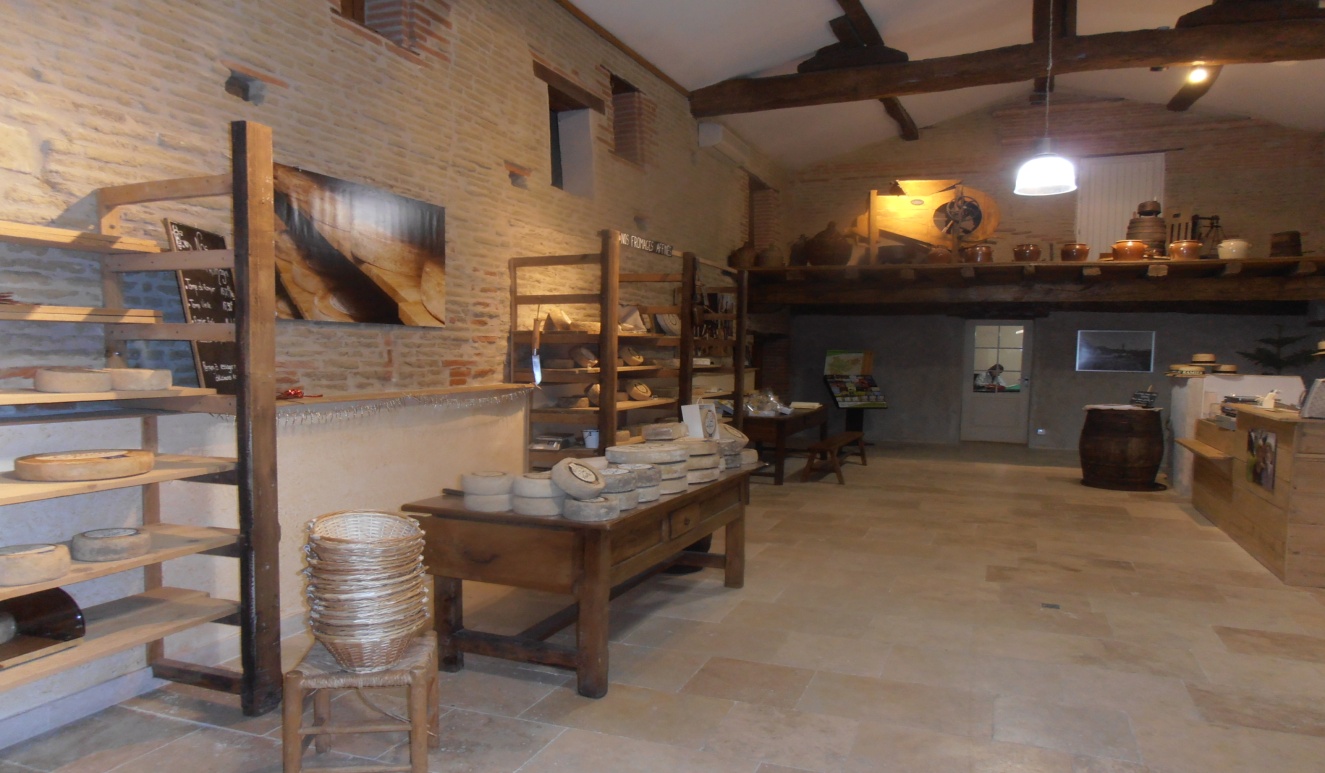 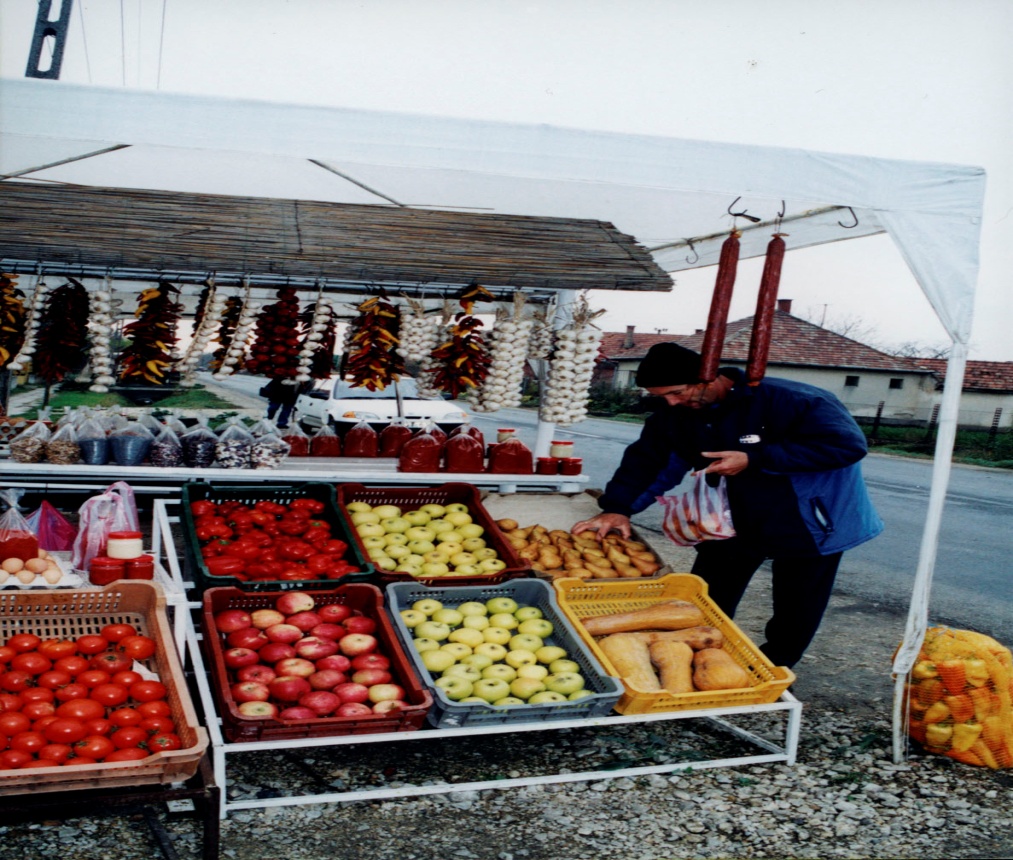 Project I. Vent en direct
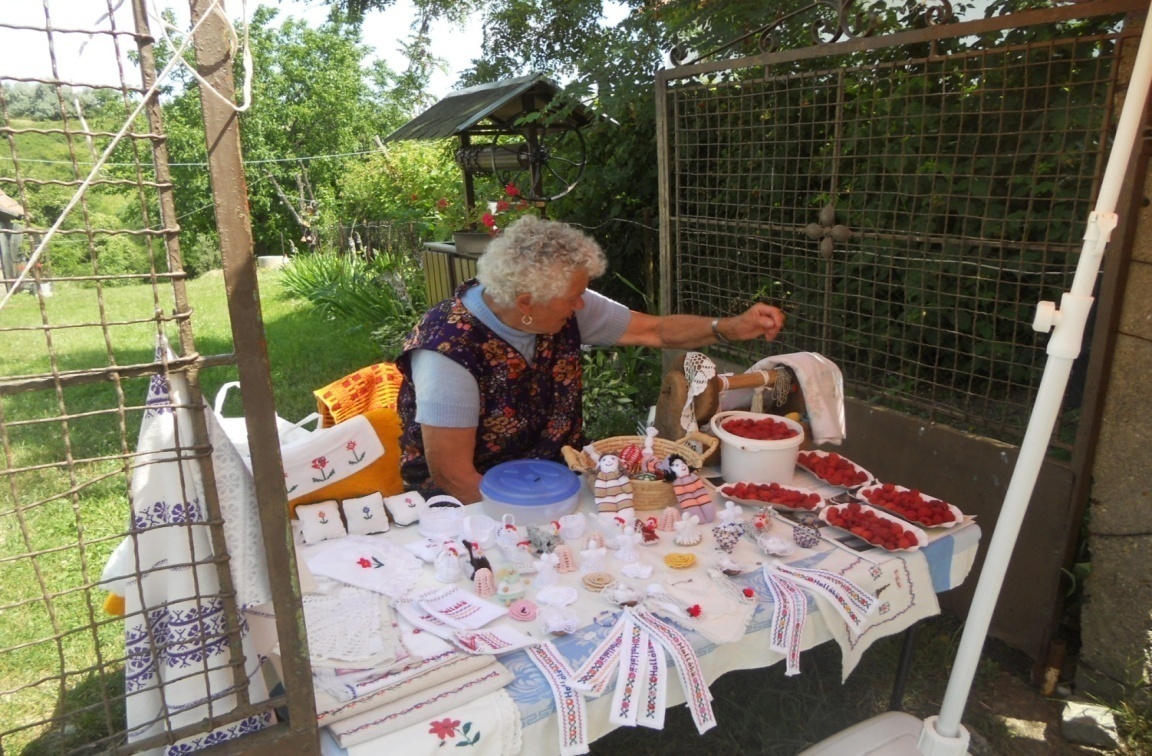 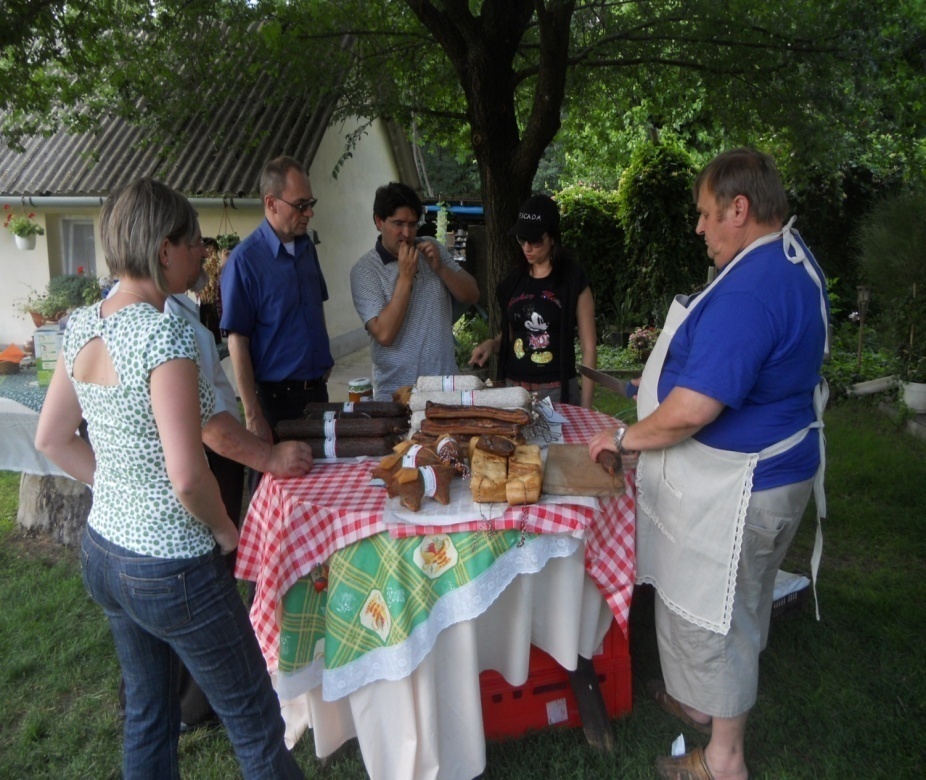 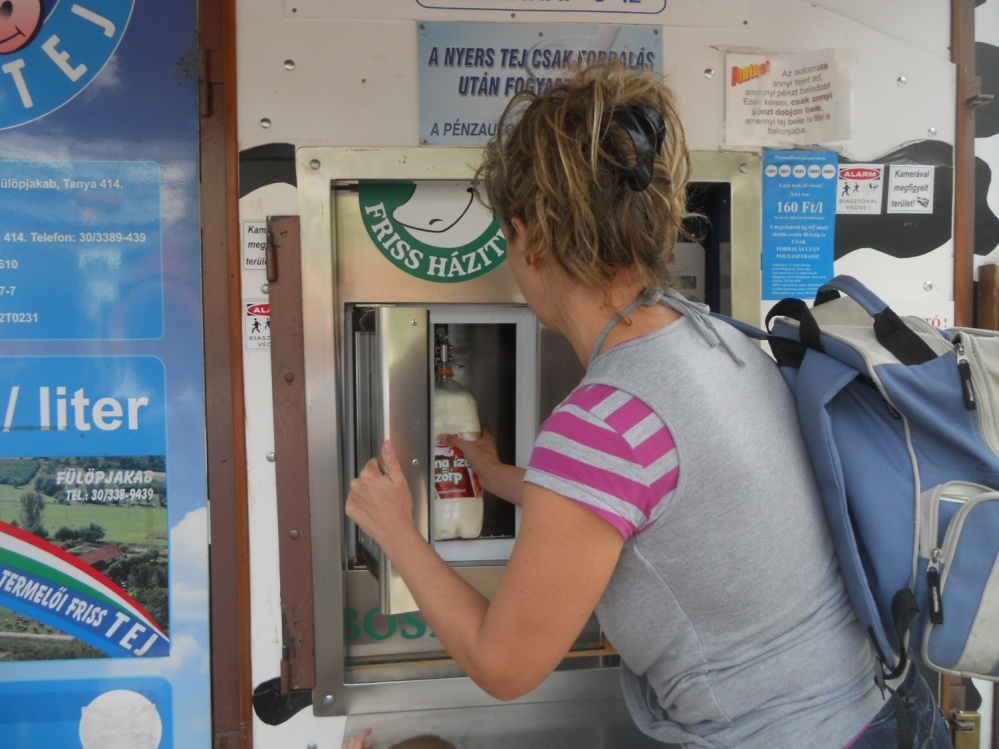 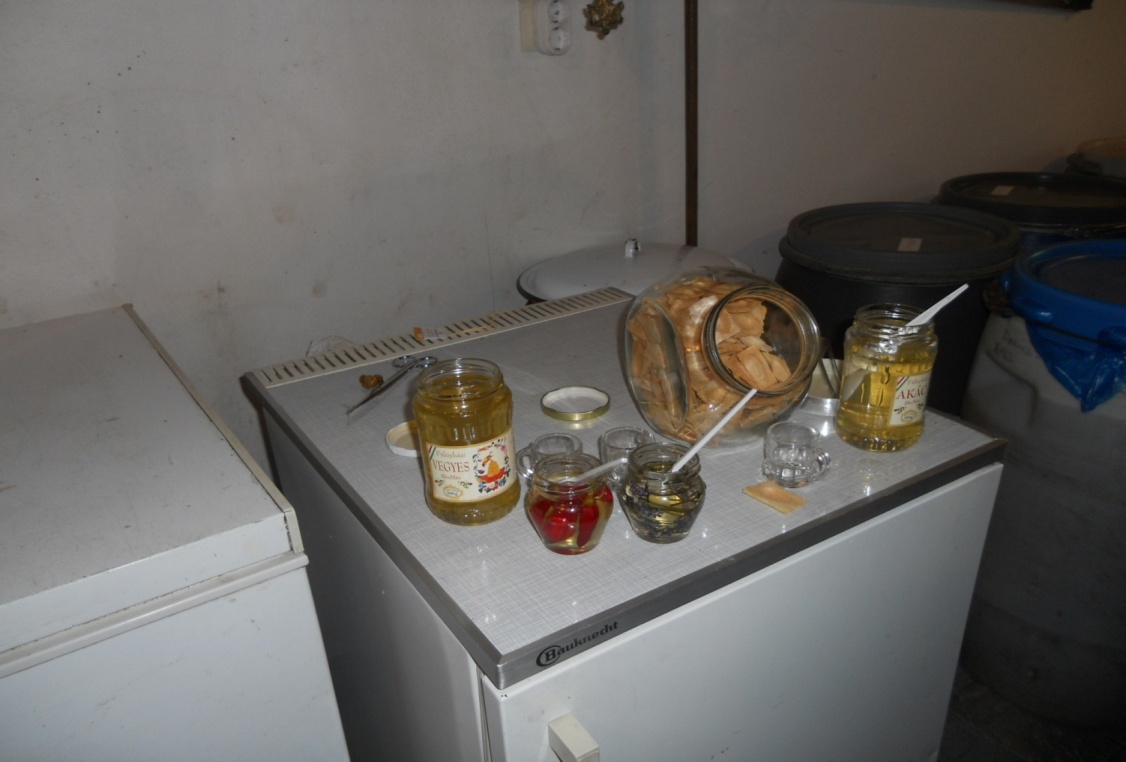 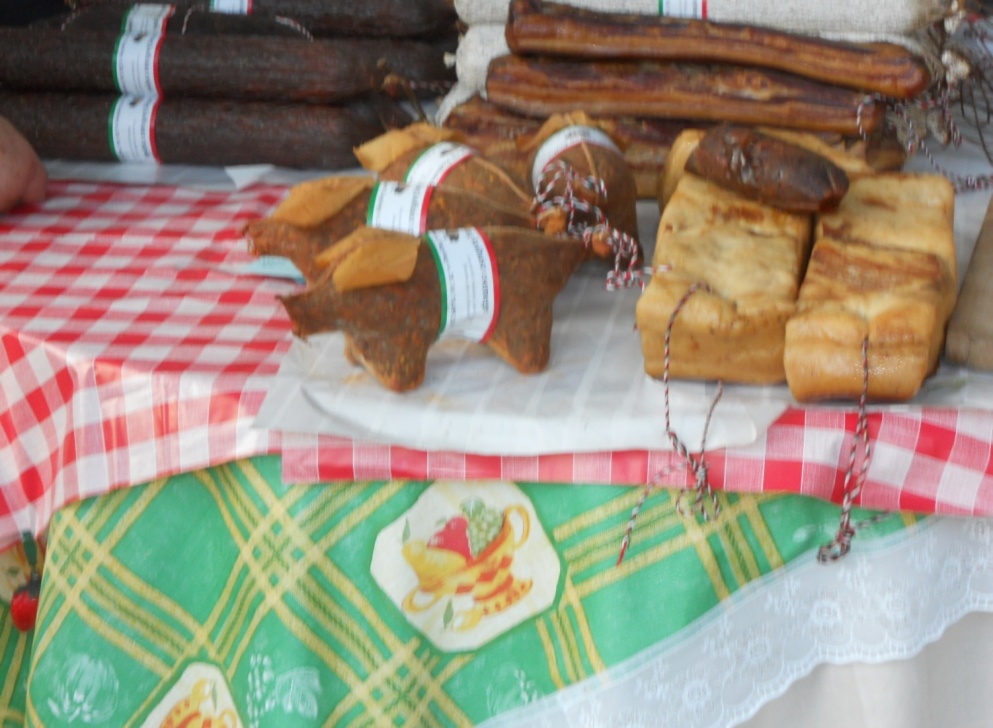 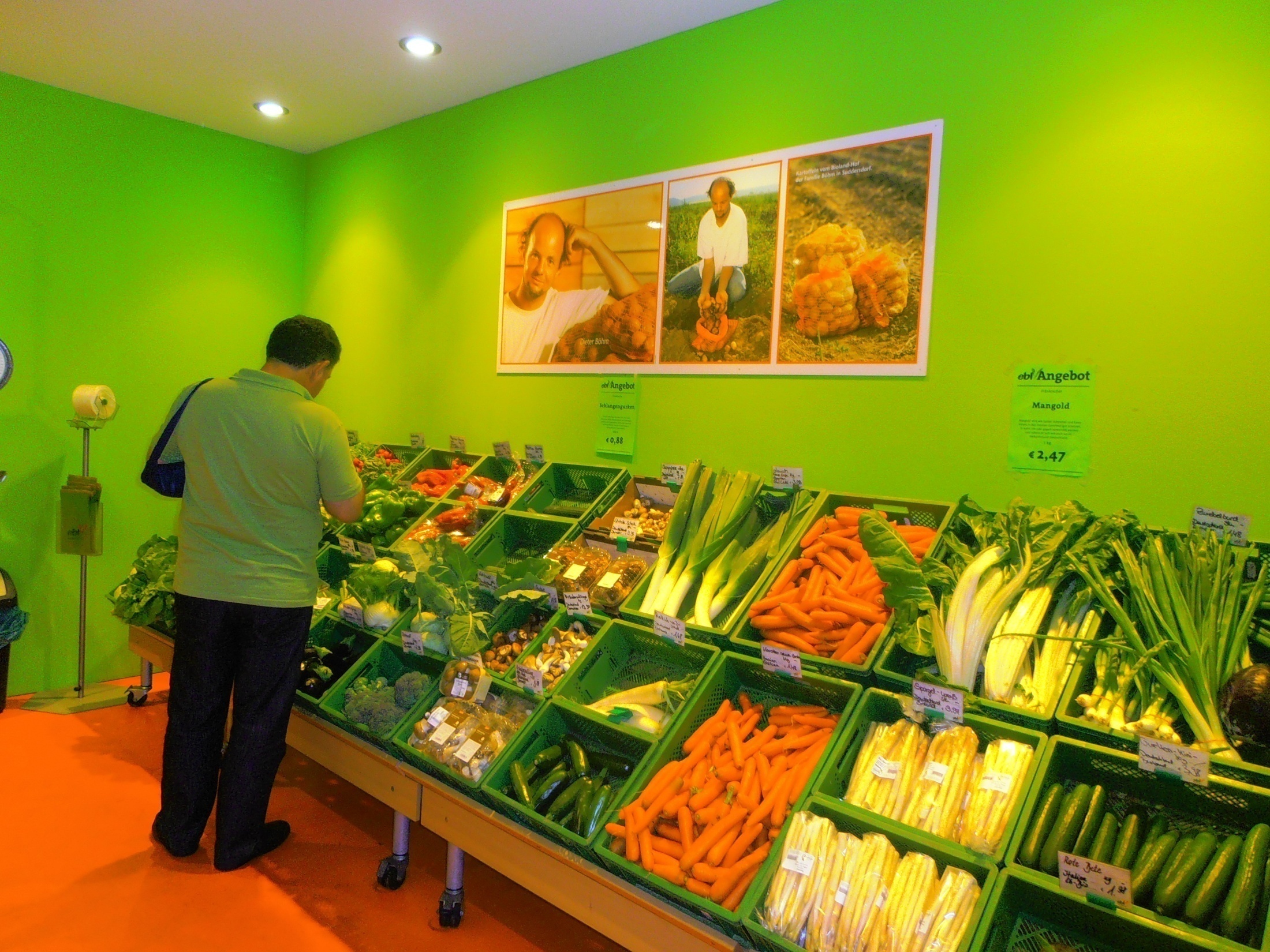 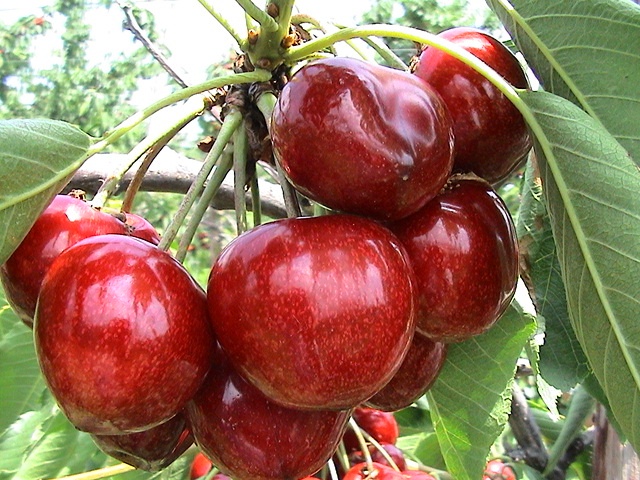 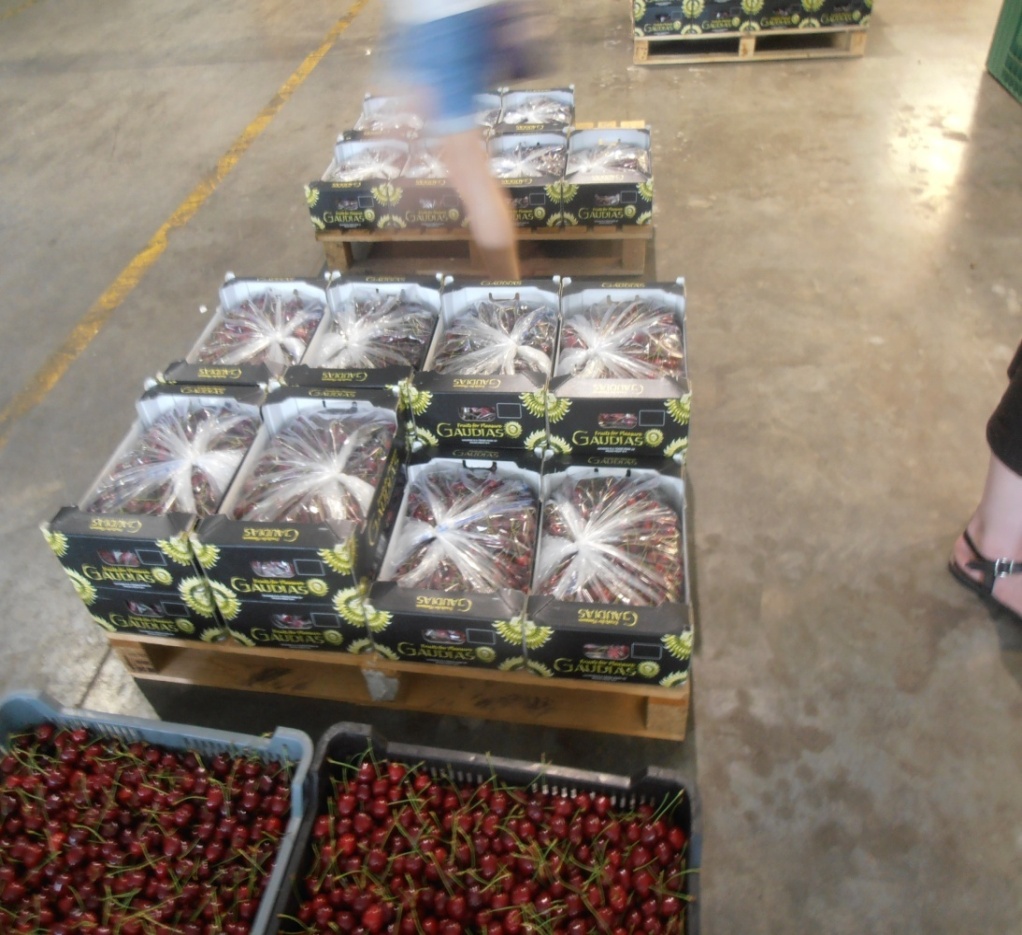 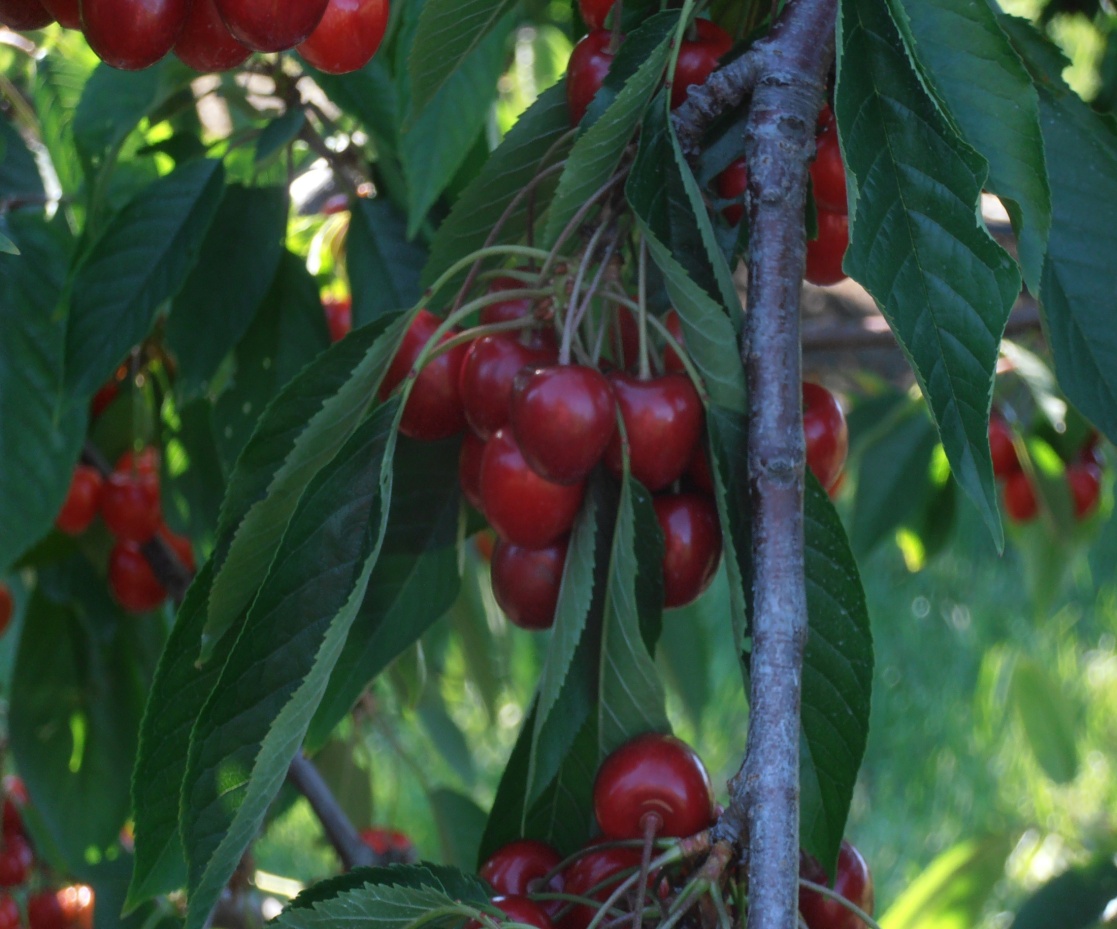 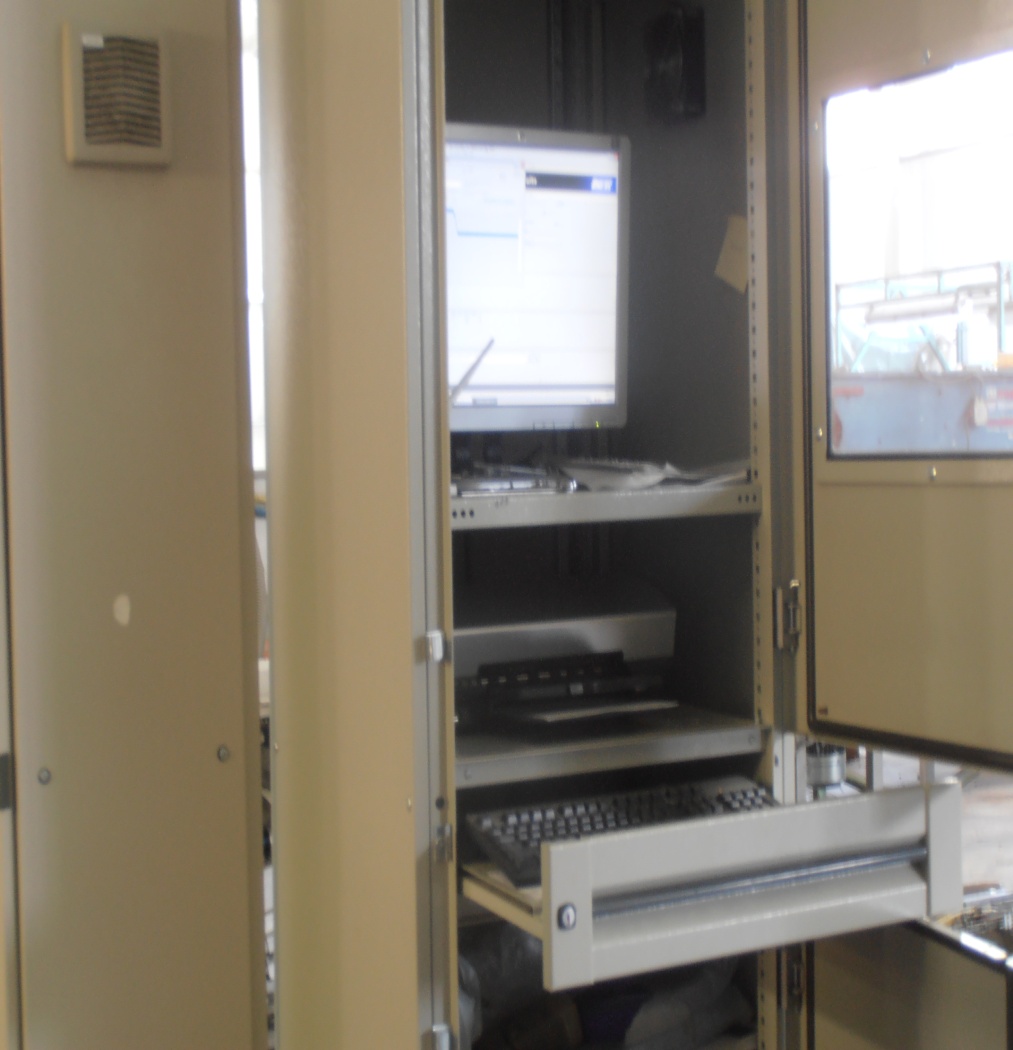 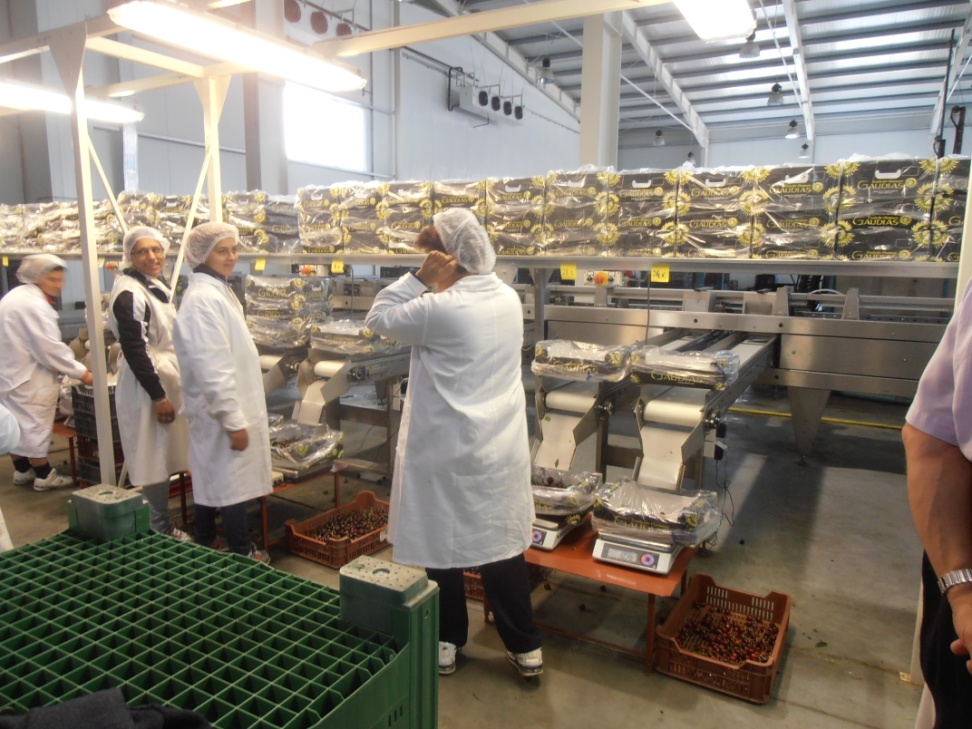 Franciaország: Főtéri árus utánfutóval, sajt és kenyér bolt
Helyi termékek boltja a városban –házhoz szállítás (Toulouse)
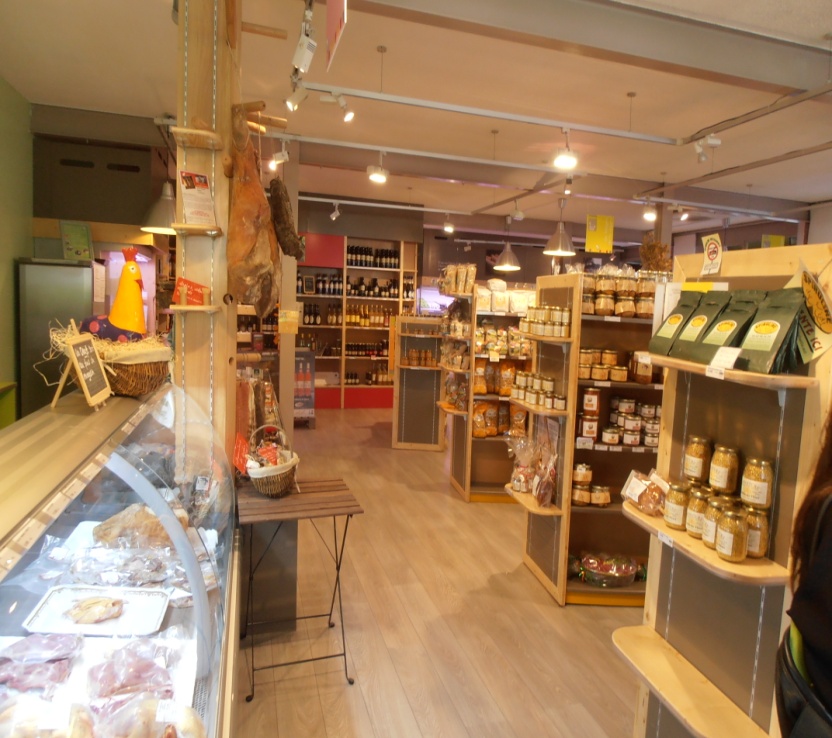 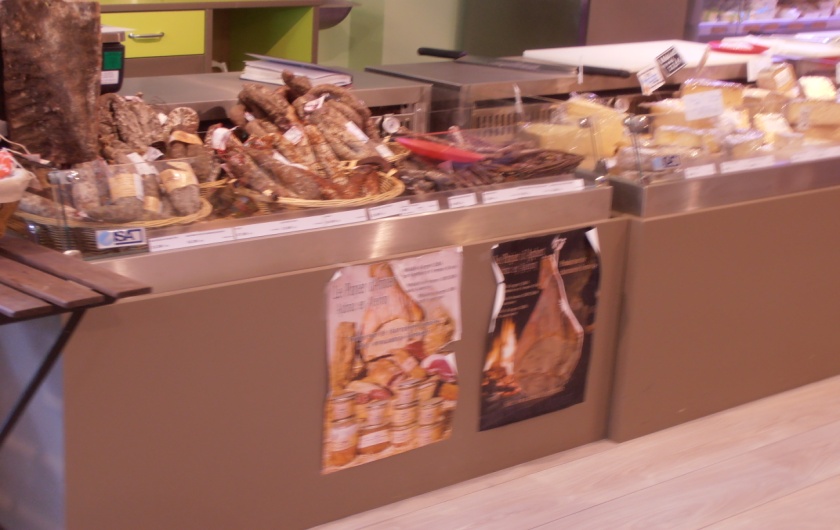 Franciaország: Tematikus alma fesztivál
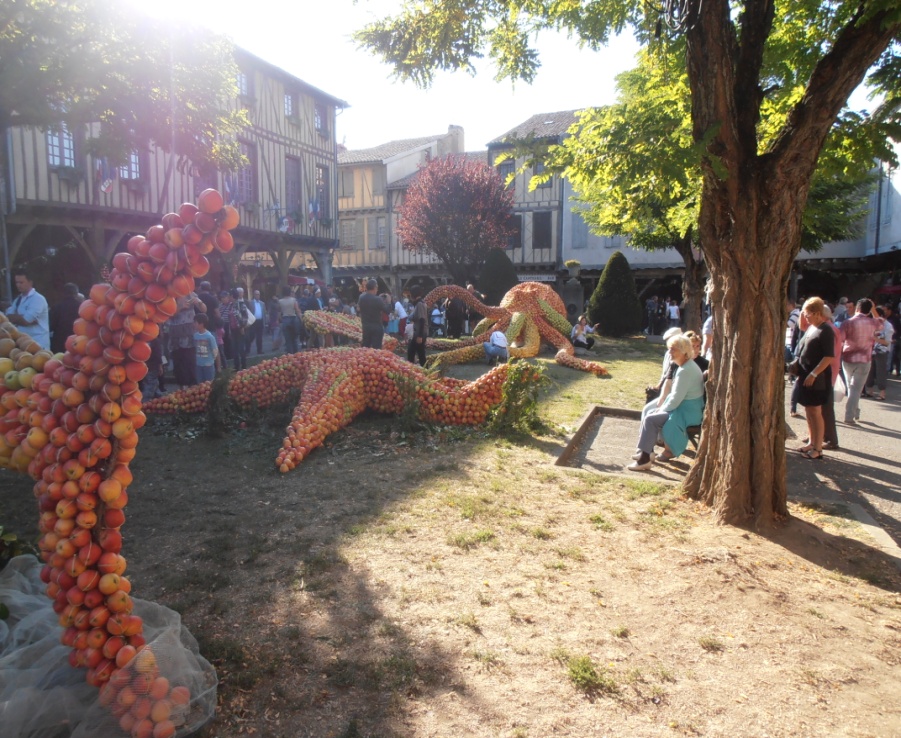 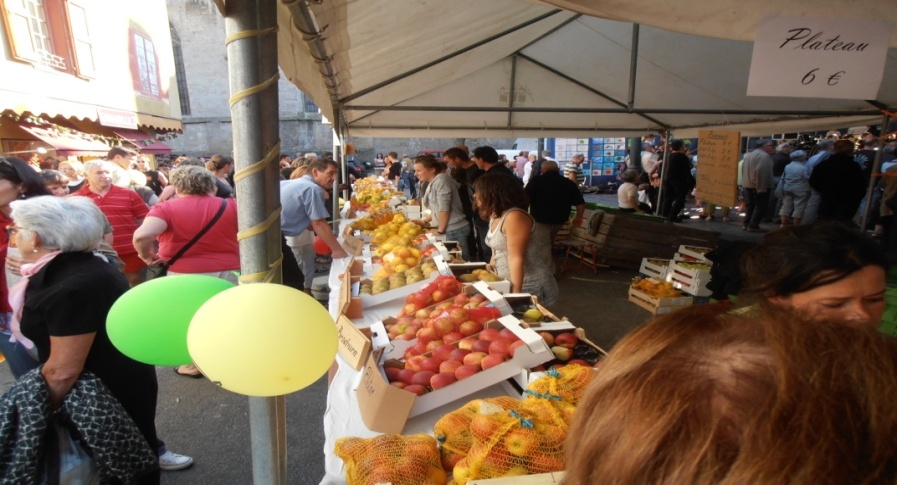 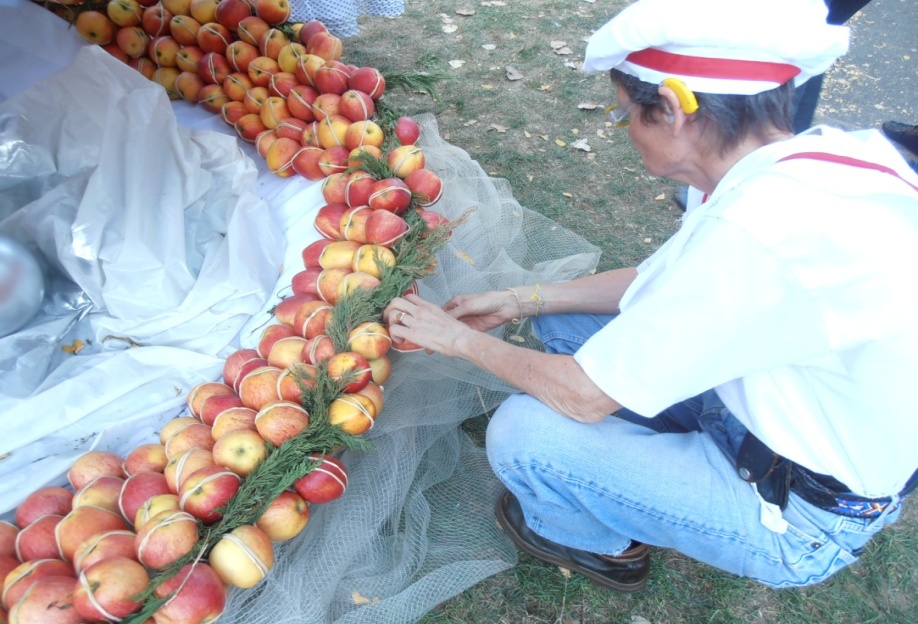 A közvetlen értékesítés múltja
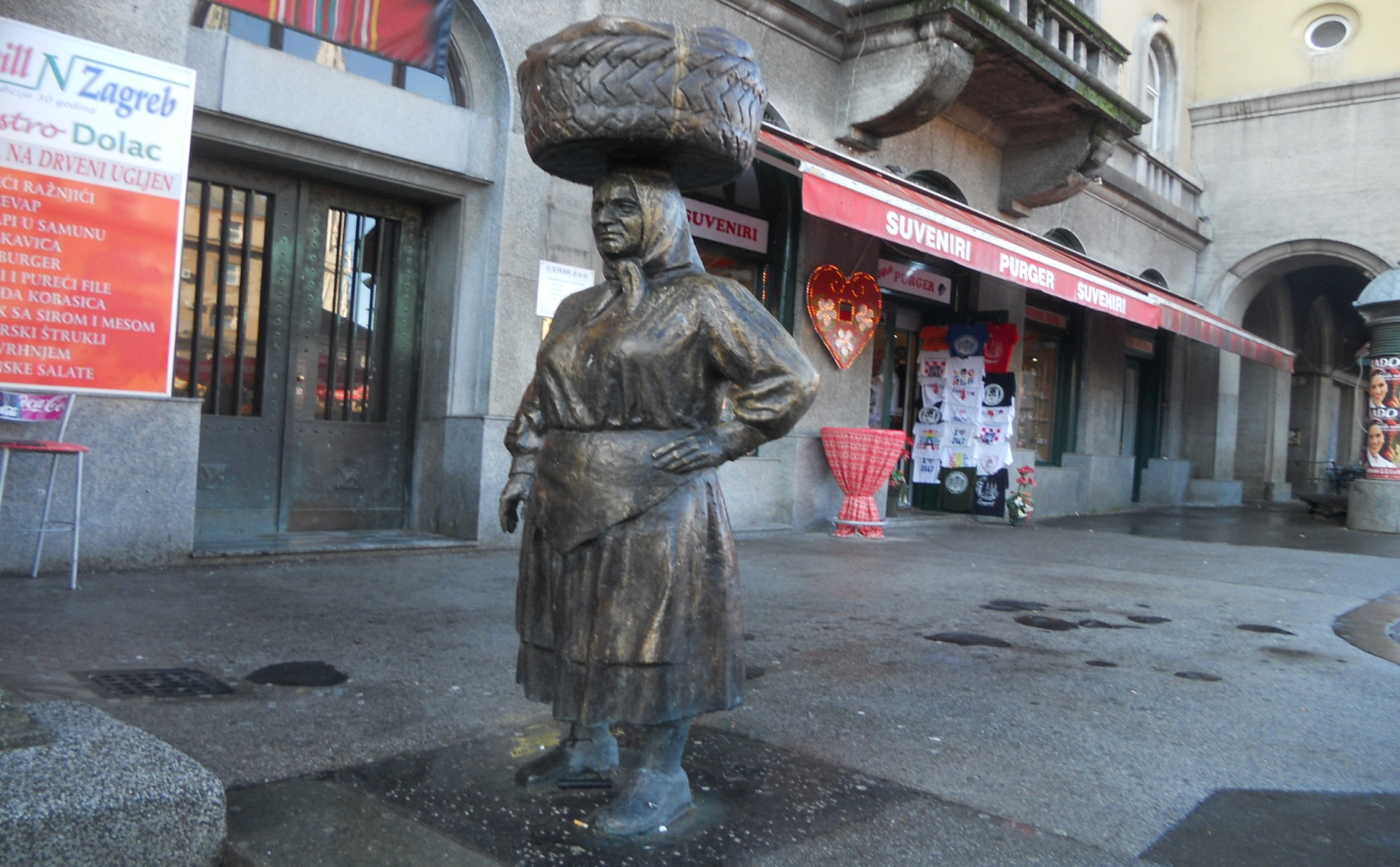